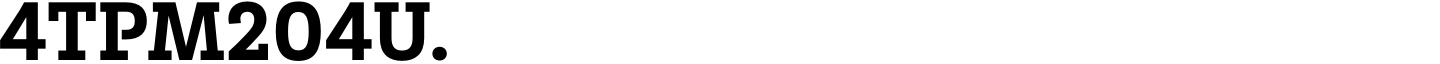 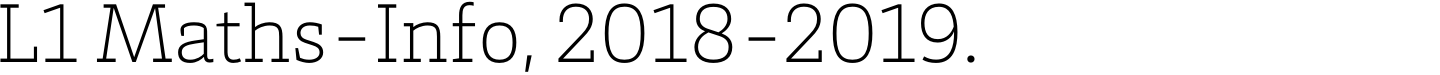 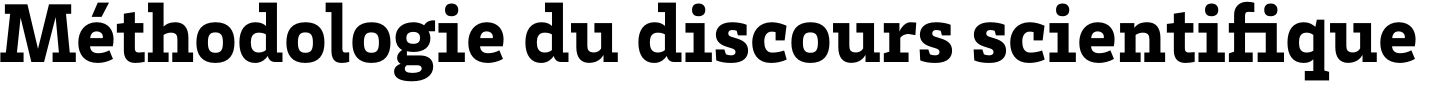 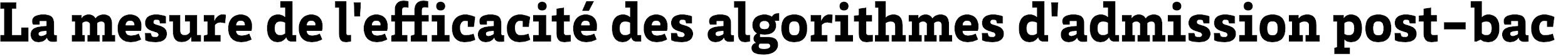 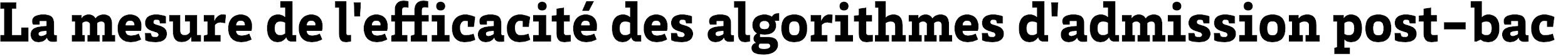 Introduction, contexte
L’augmentation croissante du nombre d’étudiants en France
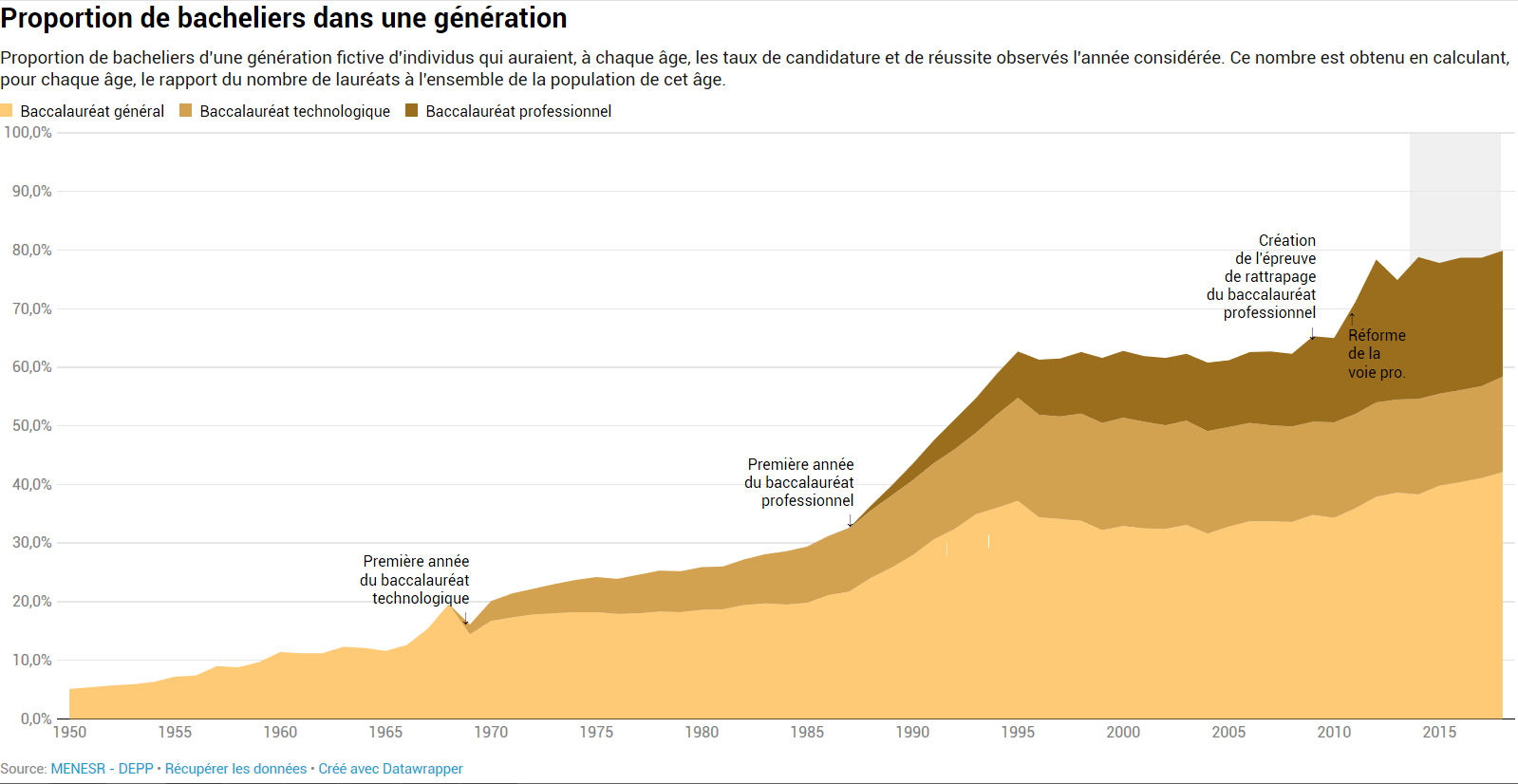 I — Problématique
Le problème des mariages stables
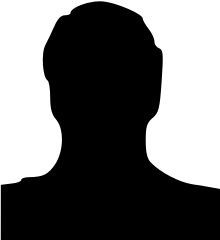 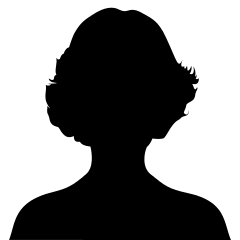 A
1
1 > 2 > 3
A > B > C
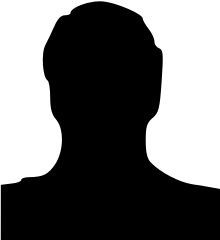 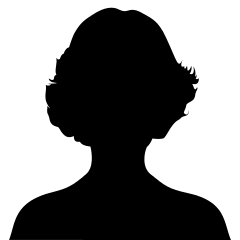 B
2
2 > 1 > 3
C > B > A
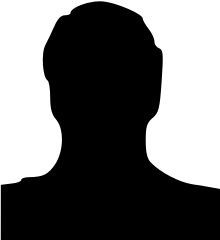 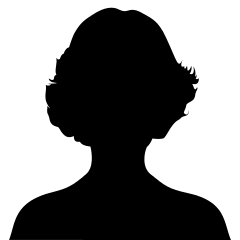 C
3
2 > 3 > 1
A > C > B
Comment réussir à marier hommes et femmes en respectant leurs souhaits ?
Problématique
Le problème des mariages stables
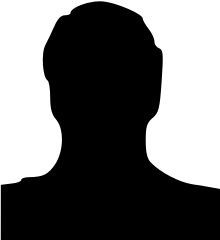 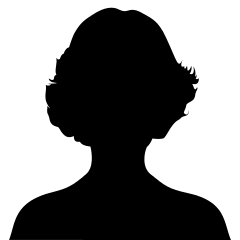 A
1
1 > 2 > 3
A > B > C
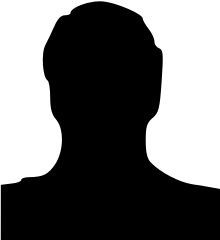 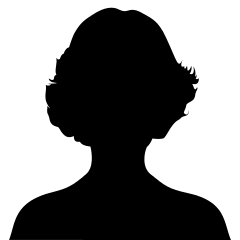 B
2
2 > 1 > 3
C > B > A
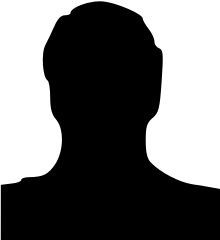 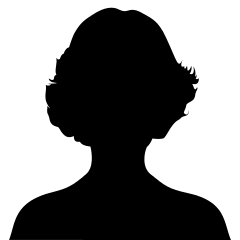 C
3
2 > 3 > 1
A > C > B
On ne peut marier les hommes ou les femmes à leur premier vœu……il faut donc choisir.
Problématique
Le problème des mariages stables
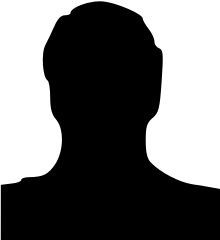 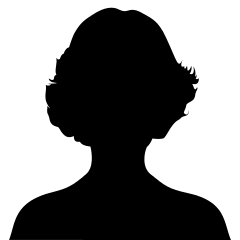 A
1
1 > 2 > 3
A > B > C
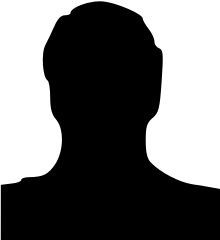 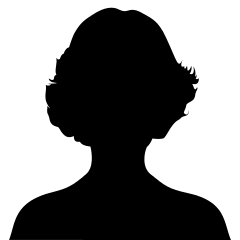 B
2
2 > 1 > 3
C > B > A
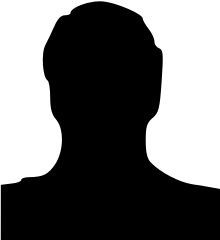 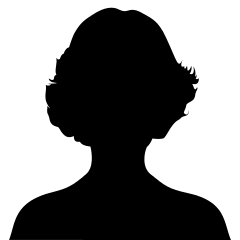 C
3
2 > 3 > 1
A > C > B
En prenant leur second choix, cela n’améliore pas le problème……et A est également impliqué dans la situation.
Problématique
Le problème des mariages stables
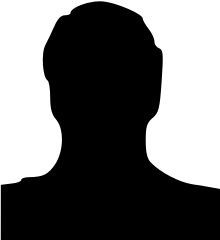 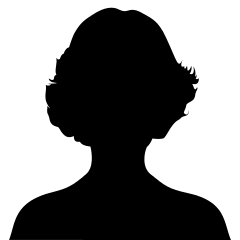 A
1
1 > 2 > 3
A > B > C
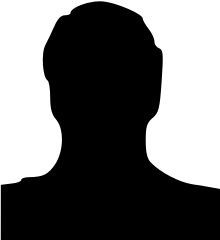 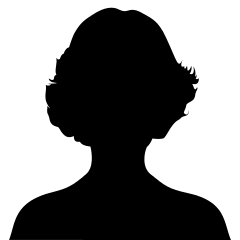 B
2
2 > 1 > 3
C > B > A
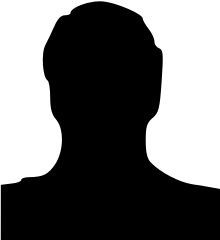 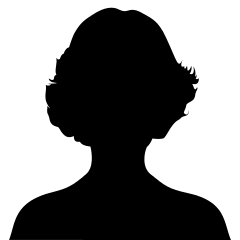 C
3
2 > 3 > 1
A > C > B
Au final, on a marié les trois couples… mais ce mariage n’est pas stable :tous les individus préféraient une autre personne.
Résolution
Algorithme de Gale-Shapley
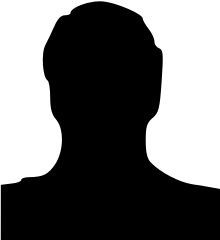 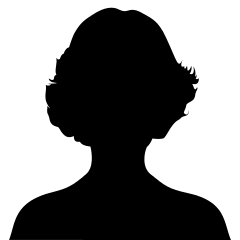 A
1
1 > 2 > 3
A > B > C
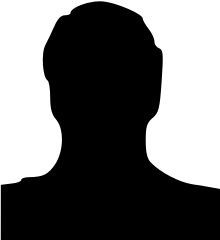 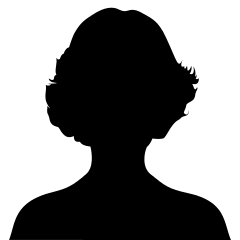 B
2
2 > 1 > 3
C > B > A
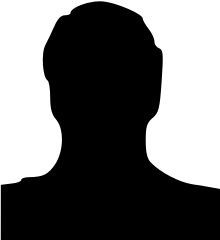 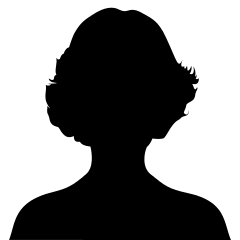 C
3
2 > 3 > 1
A > C > B
A et B se proposent à 1 et 2, qui acceptent car célibataires.
Résolution
Algorithme de Gale-Shapley
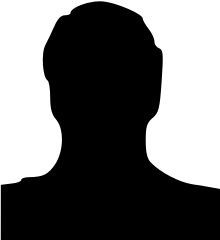 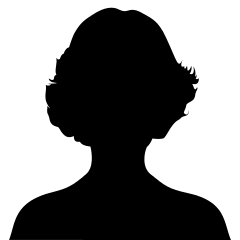 A
1
1 > 2 > 3
A > B > C
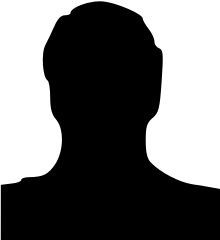 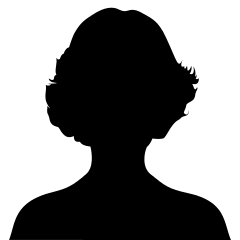 B
2
2 > 1 > 3
C > B > A
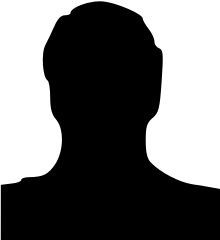 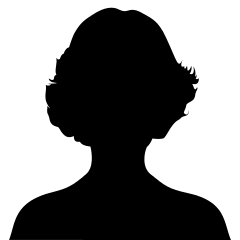 C
3
2 > 3 > 1
A > C > B
2. C se propose à 2. Or, 2 est déjà en couple. 2 va alors regarder qui elle préfère entre B et C…
Résolution
Algorithme de Gale-Shapley
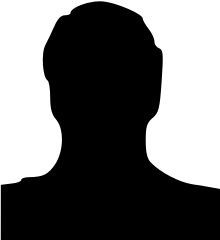 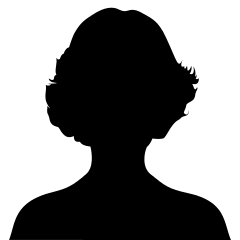 A
1
1 > 2 > 3
A > B > C
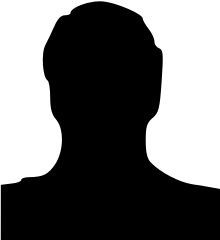 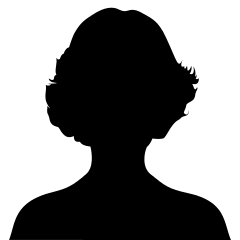 B
2
2 > 1 > 3
C > B > A
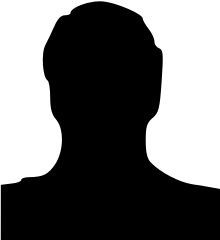 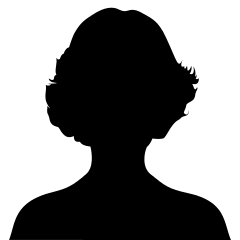 C
3
2 > 3 > 1
A > C > B
…et divorcer avec B.
Résolution
Algorithme de Gale-Shapley
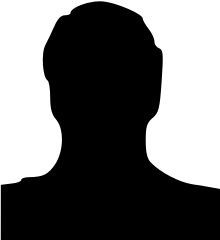 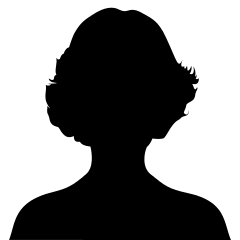 A
1
1 > 2 > 3
A > B > C
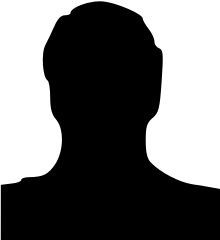 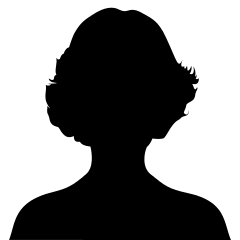 B
2
2 > 1 > 3
C > B > A
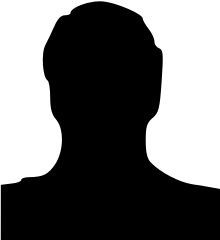 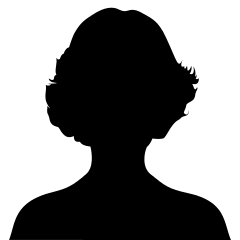 C
3
2 > 3 > 1
A > C > B
3. B va alors se proposer à 1. 1 étant en couple, elle va regarder qui elle préfère entre A et B…
Résolution
Algorithme de Gale-Shapley
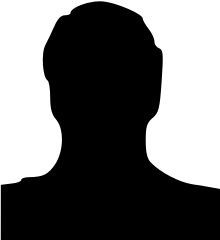 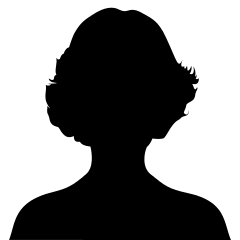 A
1
1 > 2 > 3
A > B > C
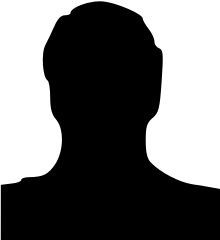 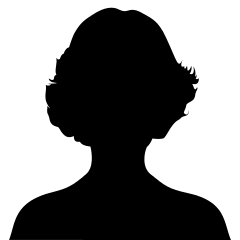 B
2
2 > 1 > 3
C > B > A
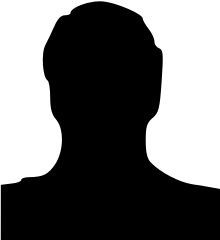 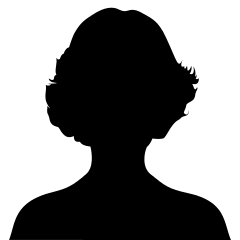 C
3
2 > 3 > 1
A > C > B
…et rester avec A.
Résolution
Algorithme de Gale-Shapley
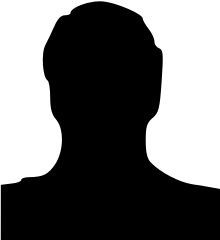 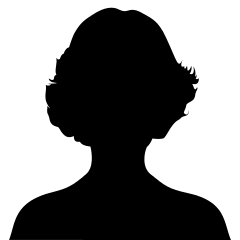 A
1
1 > 2 > 3
A > B > C
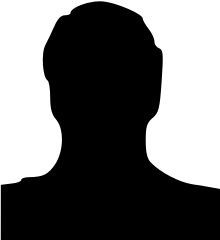 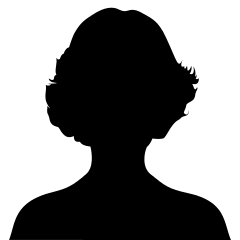 B
2
2 > 1 > 3
C > B > A
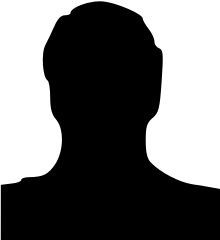 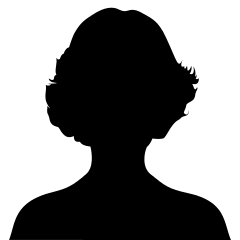 C
3
2 > 3 > 1
A > C > B
4. B va alors se proposer à 3, qui accepte car célibataire.
Résolution
Algorithme de Gale-Shapley
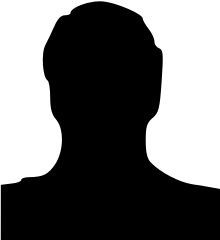 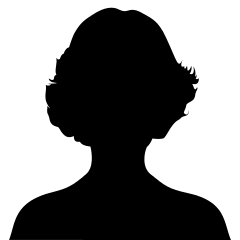 A
1
1 > 2 > 3
A > B > C
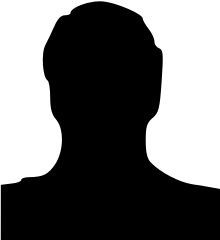 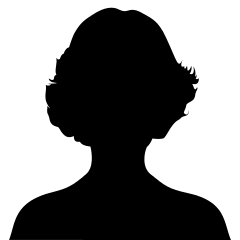 B
2
2 > 1 > 3
C > B > A
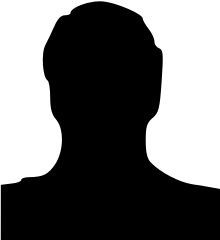 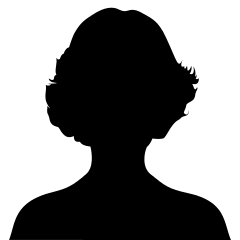 C
3
2 > 3 > 1
A > C > B
L’algorithme de Gale-Shapley assure que tous les hommes sont mariés à la meilleure femme qu’ils pouvaient avoir.
Implémentation
L’algorithme d’Admission Post-Bac
12 350
formations
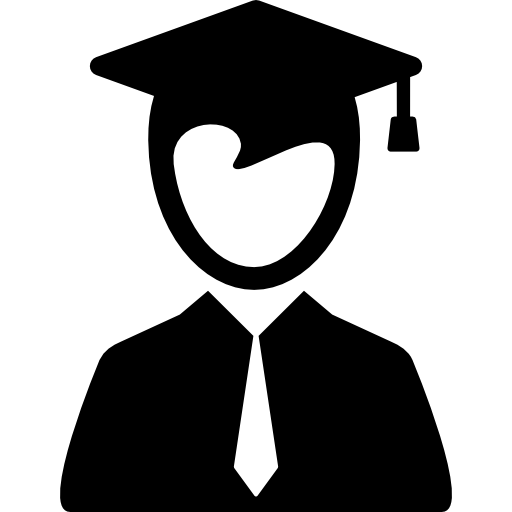 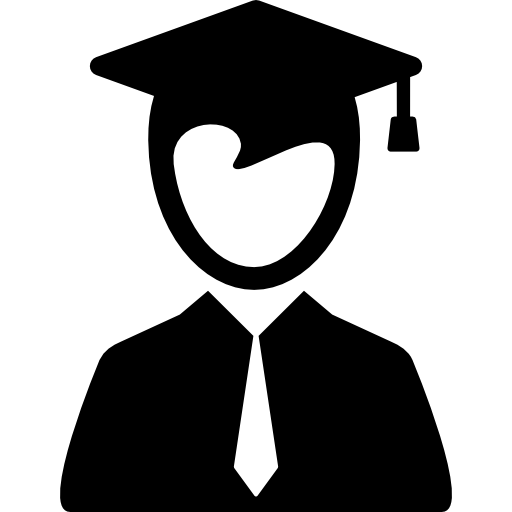 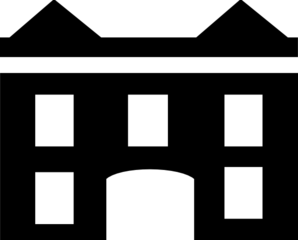 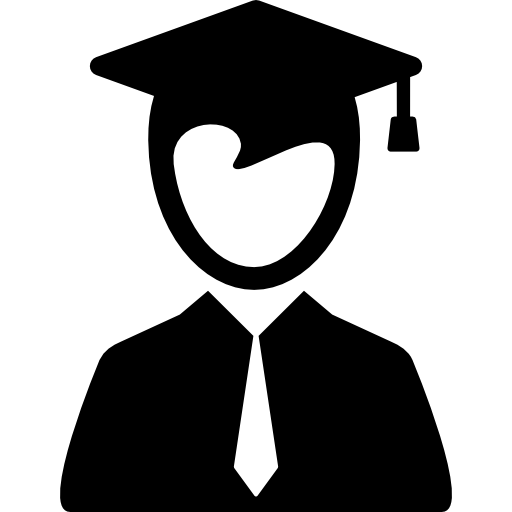 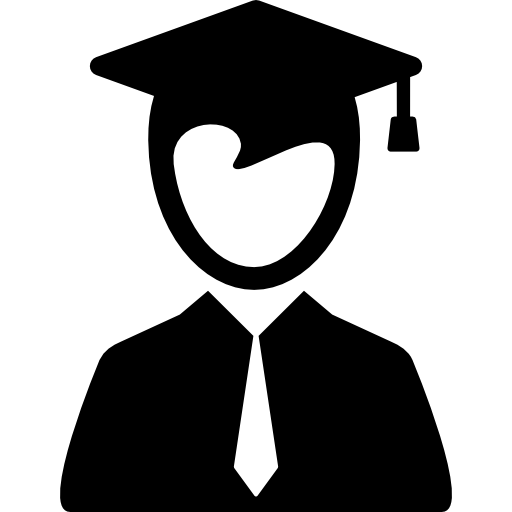 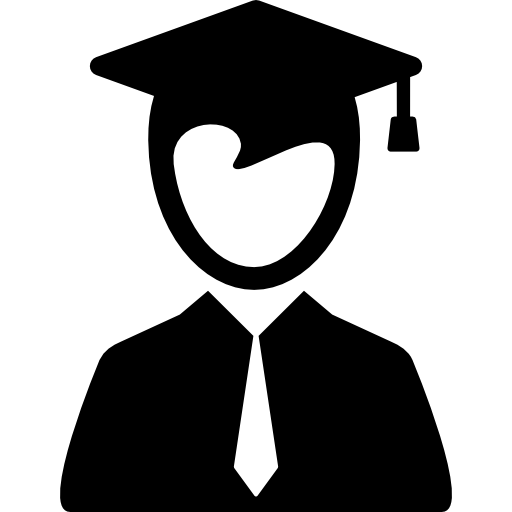 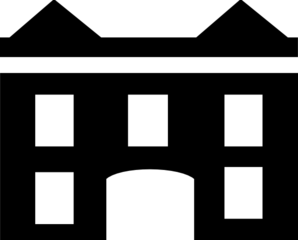 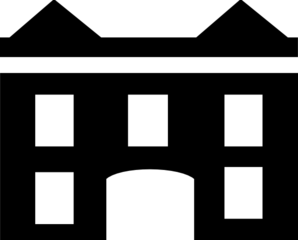 BTS, IUT, CPGE :trient les candidatures
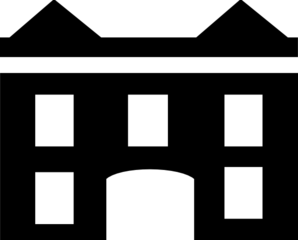 864 000
étudiants
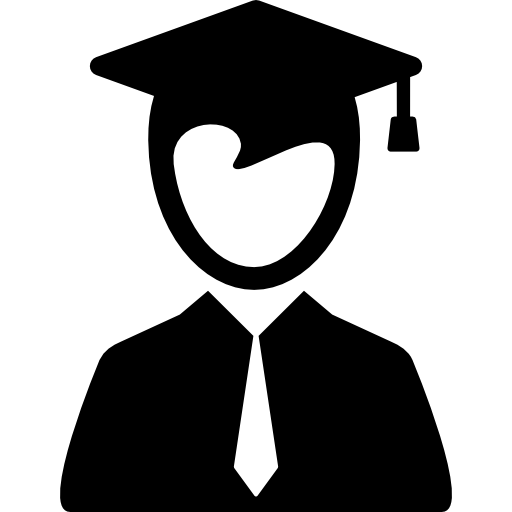 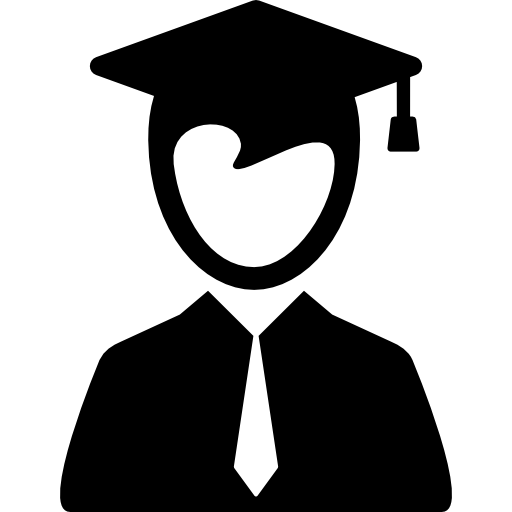 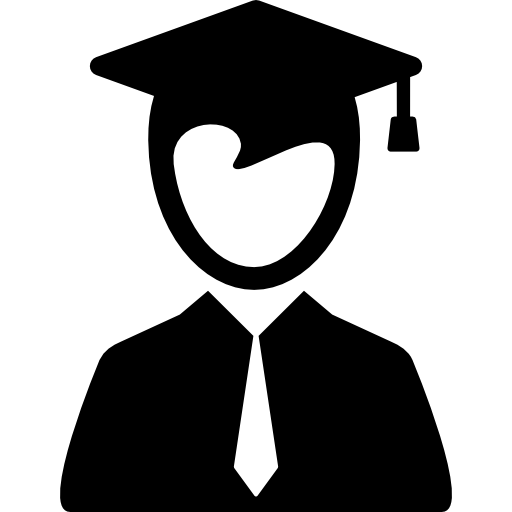 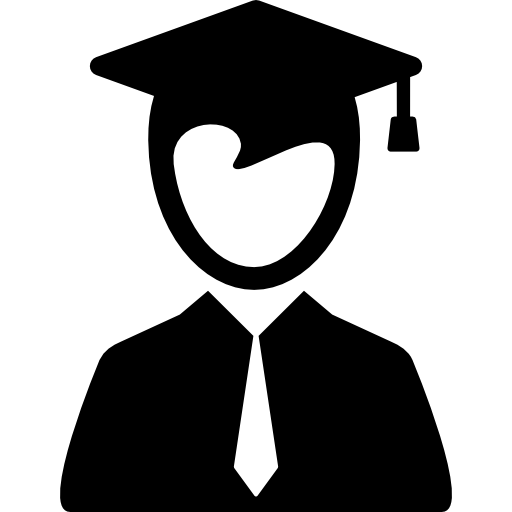 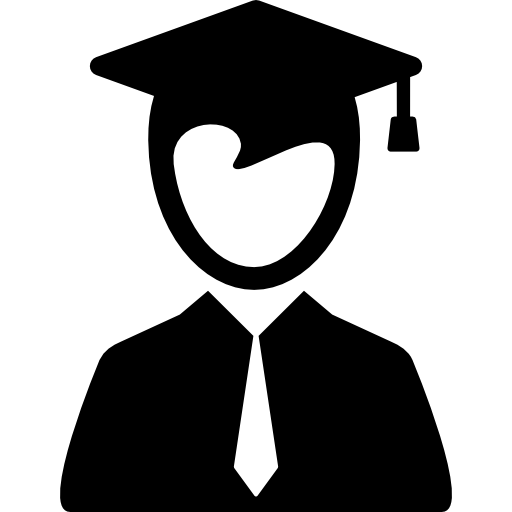 Jusqu’à 24 vœux
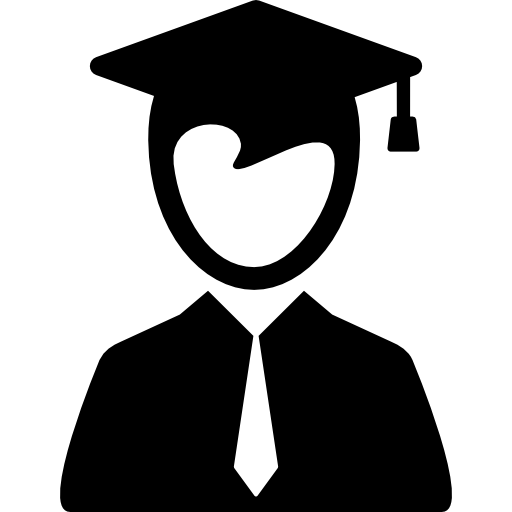 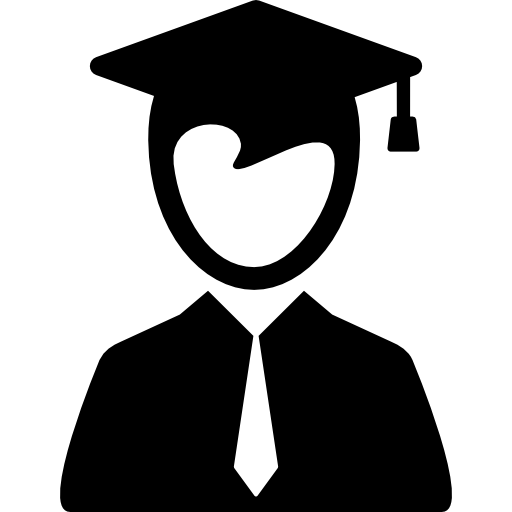 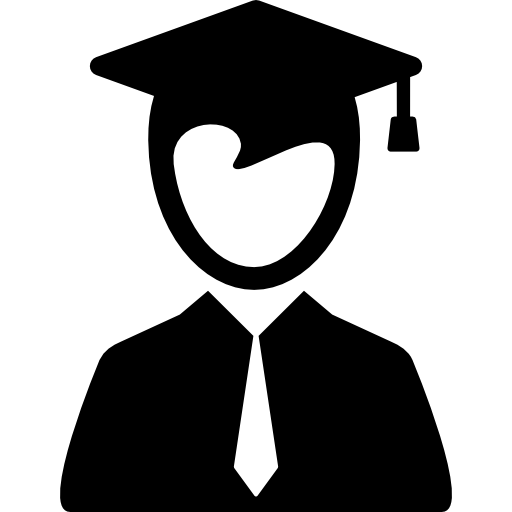 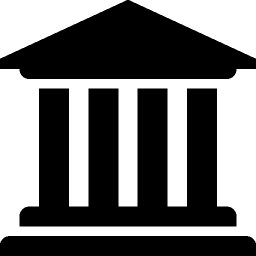 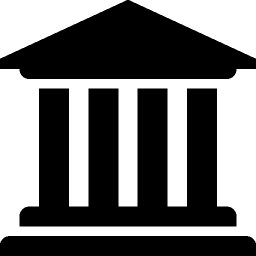 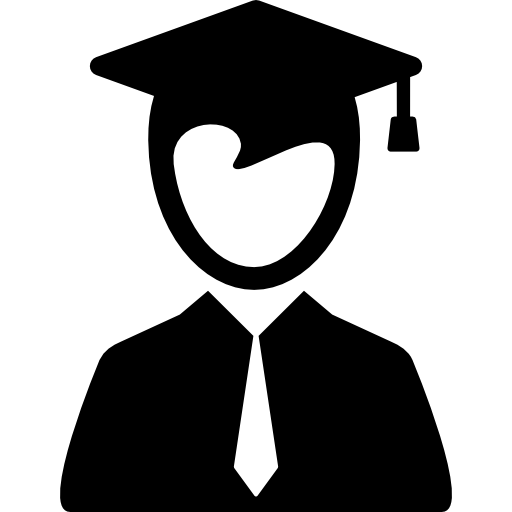 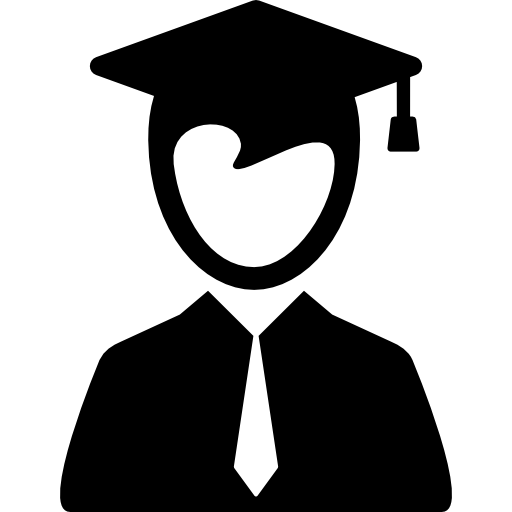 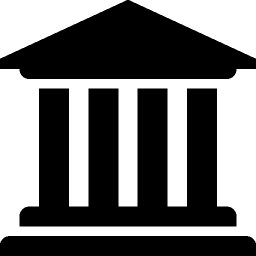 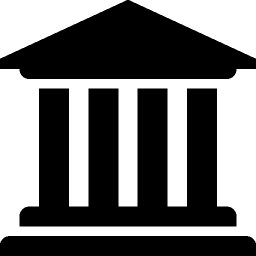 Universités :pas de tri
(“université libre”)
Implémentation
Le tri officieux des vœux d’université
En pratique, en 2017, APB triait avec :
l’académie de l’étudiant (priorité aux candidatures de l’académie)
le rang du vœu parmi les vœux de licence
le rang du vœu parmi tous les vœux
le statut marital de l’étudiant (priorité aux mariés et pacsés)
tirage au sort.
Jusqu’en 2016, été également considérés :
la nationalité (priorité absolue aux étrangers).
le statut de l’étudiant : néo-bachelier ou réorienté ;
l’année d’obtention du baccalauréat.
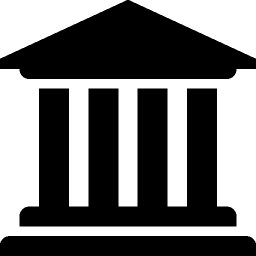 II — Parcoursup : une nouveauté
De nouvelles problématiques
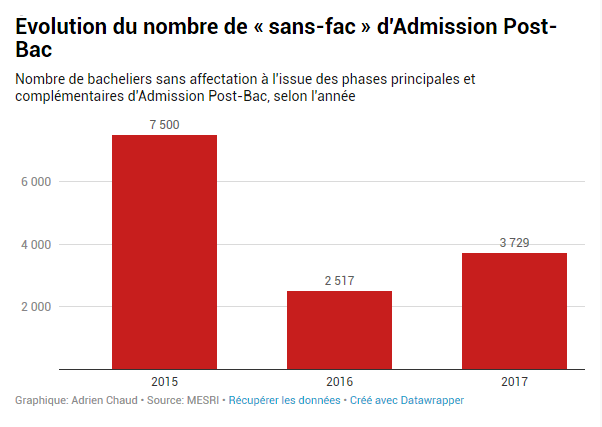 Instauration
des pastilles vertes
Choix politiques
Implémentation dans Parcoursup
Déroulement de la procédure
JANVIER | FÉVRIER |   MARS  |  AVRIL  |   MAI   |   JUIN   | JUILLET |   AOUT  | SEPT.
Implémentation dans Parcoursup
Déroulement de la procédure
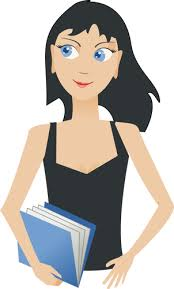 JANVIER | FÉVRIER |   MARS  |  AVRIL  |   MAI   |   JUIN   | JUILLET |   AOUT  | SEPT.
Implémentation dans Parcoursup
Déroulement de la procédure
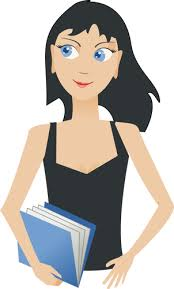 Vœu A
Vœu B
Vœu C
Vœu D
Vœu E
Vœu F
22 janvier — 31 mars
Établissement de 10 vœuxnon ordonnés
JANVIER | FÉVRIER |   MARS  |  AVRIL  |   MAI   |   JUIN   | JUILLET |   AOUT  | SEPT.
Implémentation dans Parcoursup
Déroulement de la procédure
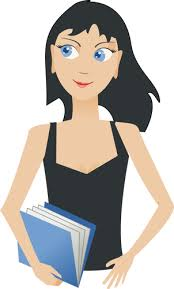 Vœu A
Vœu B
Vœu C
Vœu D
Vœu E
Vœu F
22 janvier — 31 mars
Établissement de 10 vœuxnon ordonnés
4 avril — 17 mai
Tri des candidatures par les formations
22 mai — 5 septembre
Phase principale
JANVIER | FÉVRIER |   MARS  |  AVRIL  |   MAI   |   JUIN   | JUILLET |   AOUT  | SEPT.
Implémentation dans Parcoursup
Déroulement de la procédure
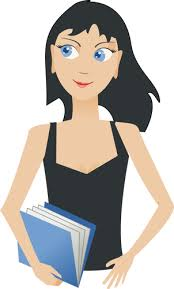 Vœu A
Vœu B
Vœu C
Vœu D
Vœu E
Vœu F
22 janvier — 31 mars
Établissement de 10 vœuxnon ordonnés
4 avril — 17 mai
Tri des candidatures par les formations
22 mai — 5 septembre
Phase principale
JANVIER | FÉVRIER |   MARS  |  AVRIL  |   MAI   |   JUIN   | JUILLET |   AOUT  | SEPT.
Implémentation dans Parcoursup
Déroulement de la procédure
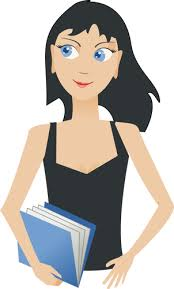 Vœu A
Vœu B
Vœu C
Vœu D
Vœu E
Vœu F
22 janvier — 31 mars
Établissement de 10 vœuxnon ordonnés
4 avril — 17 mai
Tri des candidatures par les formations
22 mai — 5 septembre
Phase principale
JANVIER | FÉVRIER |   MARS  |  AVRIL  |   MAI   |   JUIN   | JUILLET |   AOUT  | SEPT.
Implémentation dans Parcoursup
Déroulement de la procédure
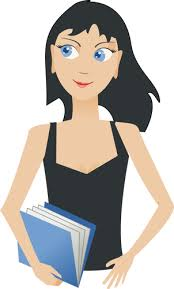 Vœu A
Vœu B
Vœu C
Vœu D
Vœu E
Vœu F
22 janvier — 31 mars
Établissement de 10 vœuxnon ordonnés
4 avril — 17 mai
Tri des candidatures par les formations
22 mai — 5 septembre
Phase principale
JANVIER | FÉVRIER |   MARS  |  AVRIL  |   MAI   |   JUIN   | JUILLET |   AOUT  | SEPT.
Implémentation dans Parcoursup
Déroulement de la procédure
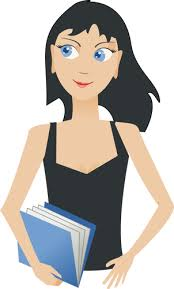 Vœu A
Vœu B
Vœu C
Vœu D
Vœu E
Vœu F
22 janvier — 31 mars
Établissement de 10 vœuxnon ordonnés
4 avril — 17 mai
Tri des candidatures par les formations
22 mai — 5 septembre
Phase principale
JANVIER | FÉVRIER |   MARS  |  AVRIL  |   MAI   |   JUIN   | JUILLET |   AOUT  | SEPT.
Implémentation dans Parcoursup
Déroulement de la procédure
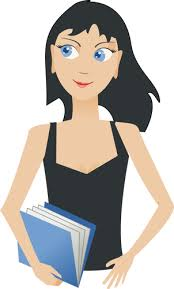 Vœu A
Vœu B
Vœu C
Vœu D
Vœu E
Vœu F
22 janvier — 31 mars
Établissement de 10 vœuxnon ordonnés
4 avril — 17 mai
Tri des candidatures par les formations
22 mai — 5 septembre
Phase principale
JANVIER | FÉVRIER |   MARS  |  AVRIL  |   MAI   |   JUIN   | JUILLET |   AOUT  | SEPT.
Implémentation dans Parcoursup
Déroulement de la procédure
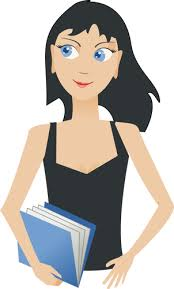 Vœu A
Vœu B
Vœu C
Vœu D
Vœu E
Vœu F
22 janvier — 31 mars
Établissement de 10 vœuxnon ordonnés
4 avril — 17 mai
Tri des candidatures par les formations
26 juin — 21 septembre
Phase complémentaire
22 mai — 5 septembre
Phase principale
JANVIER | FÉVRIER |   MARS  |  AVRIL  |   MAI   |   JUIN   | JUILLET |   AOUT  | SEPT.
Implémentation dans Parcoursup
Déroulement de la procédure
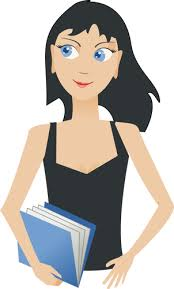 Vœu A
Vœu B
Vœu C
Vœu D
Vœu E
Vœu F
22 janvier — 31 mars
Établissement de 10 vœuxnon ordonnés
4 avril — 17 mai
Tri des candidatures par les formations
26 juin — 21 septembre
Phase complémentaire
22 mai — 5 septembre
Phase principale
JANVIER | FÉVRIER |   MARS  |  AVRIL  |   MAI   |   JUIN   | JUILLET |   AOUT  | SEPT.
III — Bilan de Parcoursup
Conséquences comptables
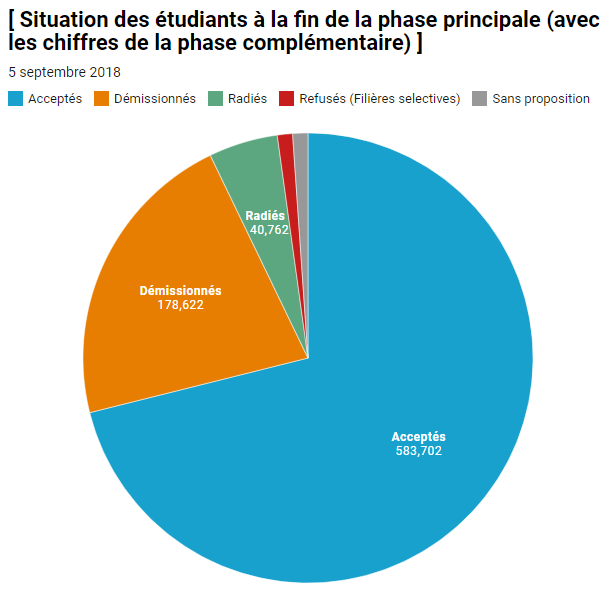 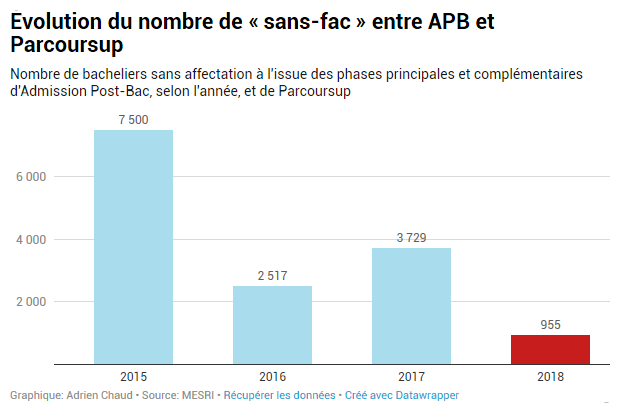 [Speaker Notes: Officiellement Parcoursup a fait 955 sans fac contre 3729 avec APB. Mais ces chiffres ont été un peu manipulés.]
Conséquences sociales
Conséquences pour les étudiants
17 juillet
1re inscription
à Bordeaux
28 août
2de
inscription
à Bordeaux
Les étudiants indécis se retrouvent lésés dans la recherche de logement.
18 juin
Fin des
demandes
de logement
CROUS
31 mai
Fin des
demandes
de bourse
Inscriptions administratives
Procédure Parcoursup
JANVIER | FÉVRIER |   MARS  |  AVRIL  |   MAI   |   JUIN   | JUILLET |   AOUT  | SEPT.
JANVIER | FÉVRIER |   MARS  |  AVRIL  |   MAI   |   JUIN   | JUILLET |   AOUT  | SEPT.
Conséquences sociales
Conséquences pour les établissements
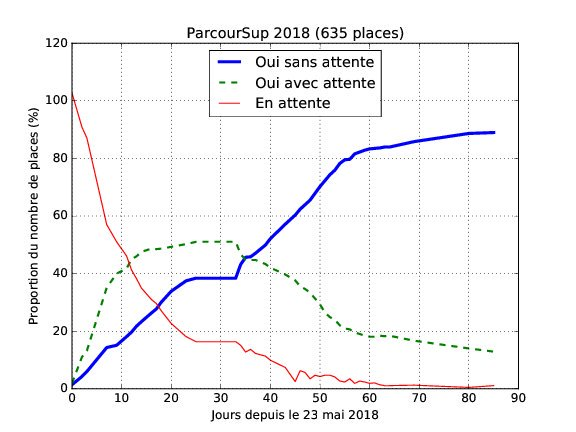 Longue attente des établissements pour avoir la liste des étudiants inscrits.
Taux de remplissage des classes préparatoiresdu lycée du Parc de Lyon.
Quelles causes ?
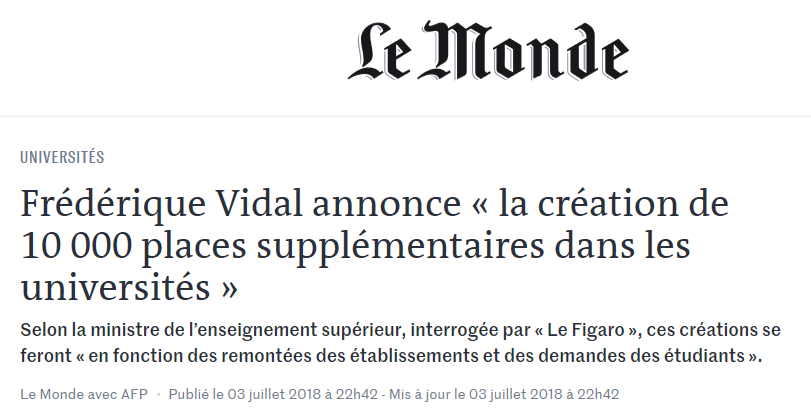 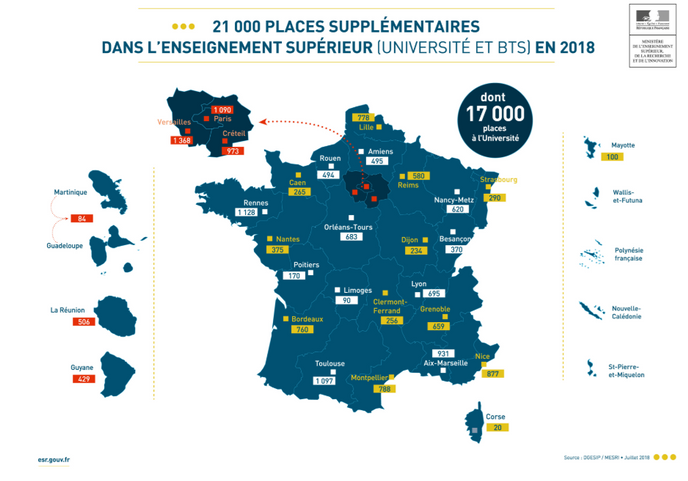 Création de 31000 places dans l’enseignement supérieur : désengorgement des établissements
Infographie des places crééesavant le début de la procédure Parcoursup (MESRI)
Quelles causes ?
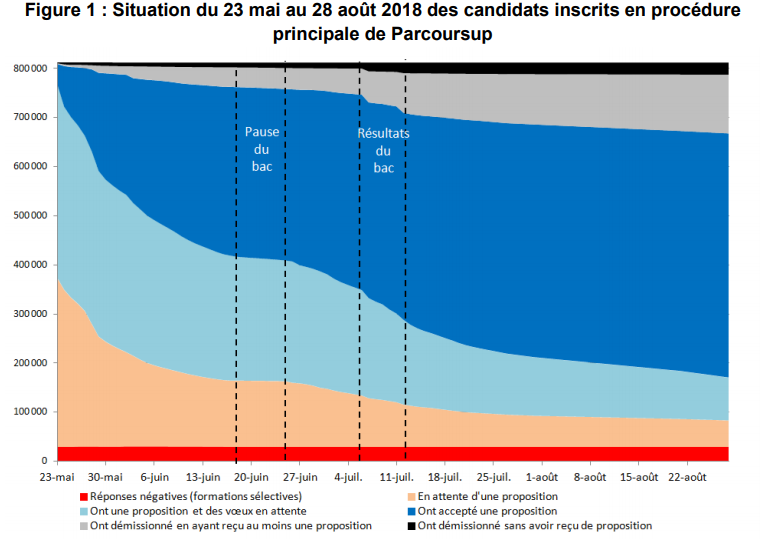 Convergence du processus d’affectation : la procédure n’a pas avancé depuis la mi-juillet
(source : Julien Grenet, Catherine Moisan avec Nagui Bechichi ; MESRI)
Conclusion
Parcoursup a-t-il été plus efficace qu’Admission Post-Bac ?
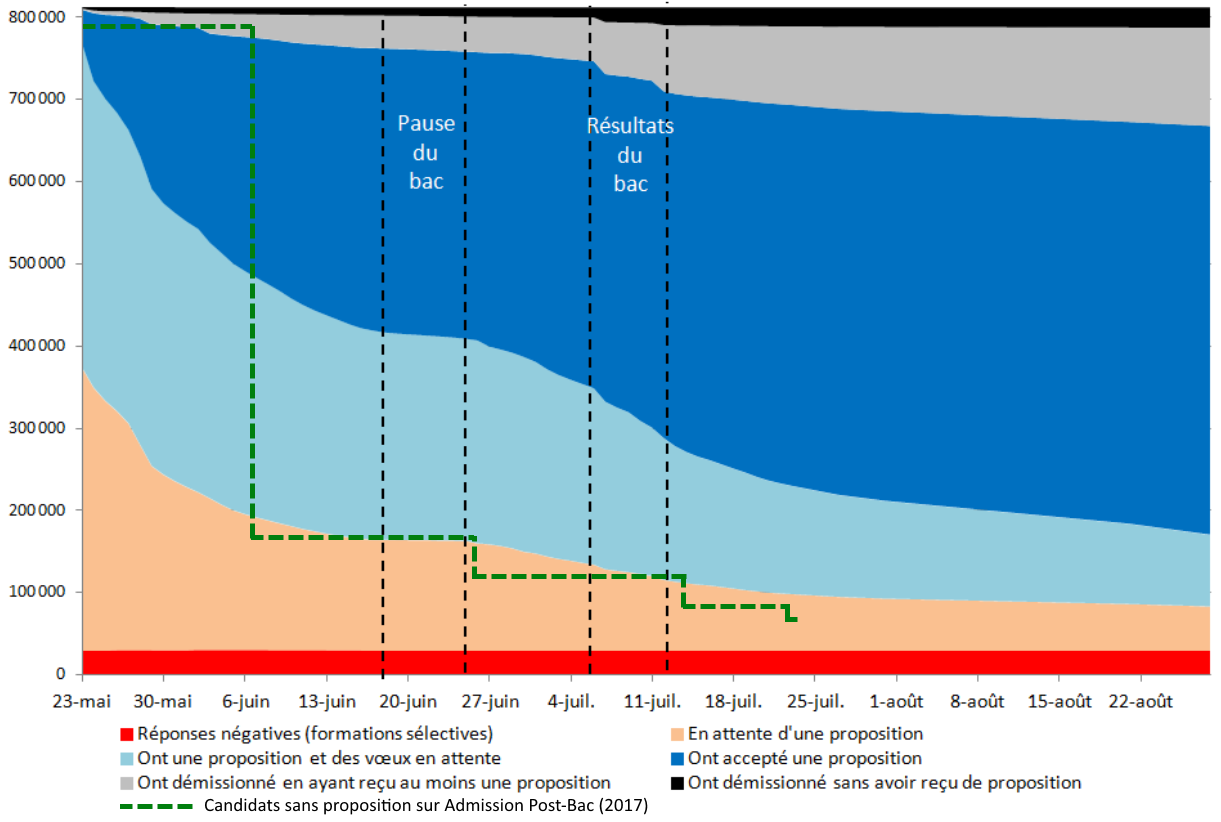 Évolution des phases principales d’APB 2017 et de Parcoursup 2018
(source : Julien Grenet, Catherine Moisan avec Nagui Bechichi ; Adrien Chaud ; MESRI)
Conclusion
Nouveautés de Parcoursup 2019
Des délais de réponse raccourcis (5 jours, puis 3 jours) ;
Un calendrier resserré (fin à la mi-juillet) ;
Une pseudo-hiérarchisation des vœux possible à l’été.
Pour plus de détails :
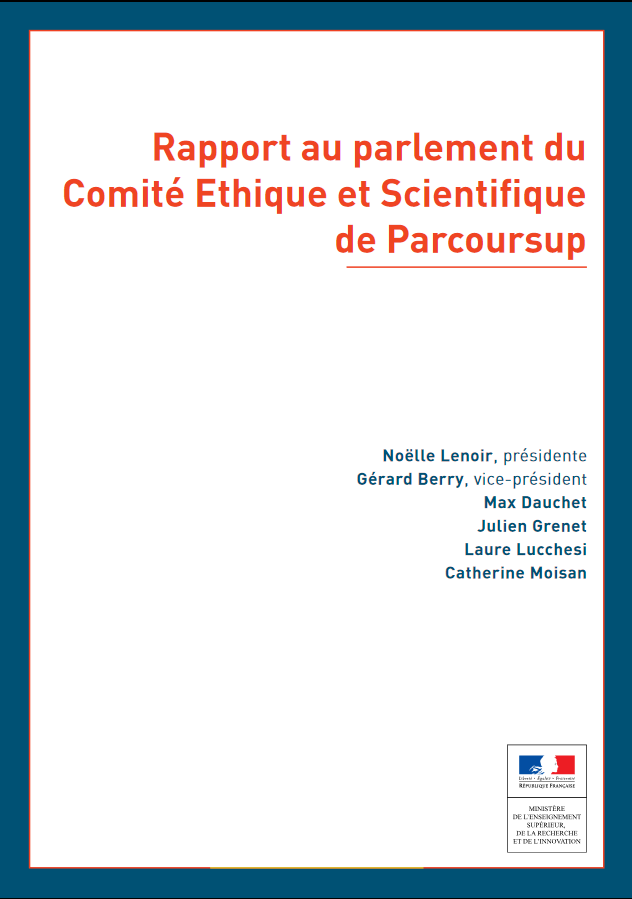 LANOIR Noëlle, BERRY Gérard, DAUCHET Max, GRENET Julien,LUCCHESI Laure et MOISAN Catherine.Rapport au parlement du Comité Éthique et Scientifique de Parcoursup. Janvier 2019, 160 pages.